Mathematics
Angles
Downloadable Resource – Exploring intersections.
Mr. Thomas
‹#›
Try this
A quadrilateral with two pairs of parallel sides.
A
A pentagon with two pairs of parallel sides.
B
A triangle with one pair of parallel sides.
C
A hexagon with exactly three parallel sides.
D
‹#›
Parallel lines are defined as lines that do not intersect.
Connect
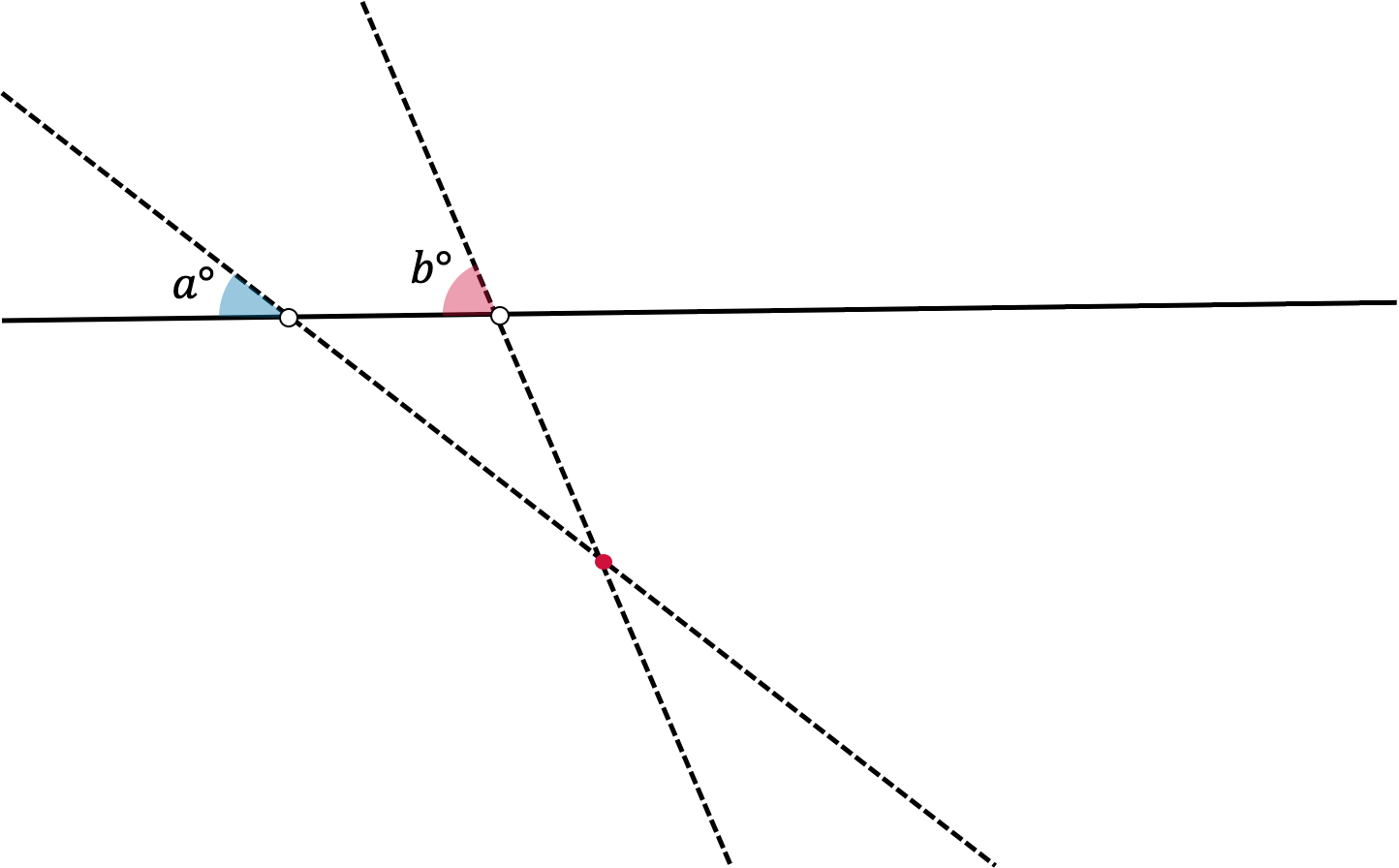 Sketch different examples of diagrams for each of the other two cases:
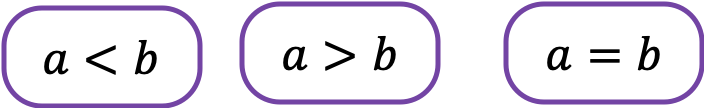 In which of the cases are the lines parallel?
‹#›
Parallel lines are defined as lines that do not intersect.
Connect
Sketch different examples of diagrams for each of the other cases:
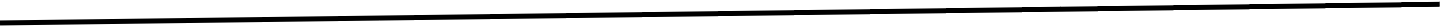 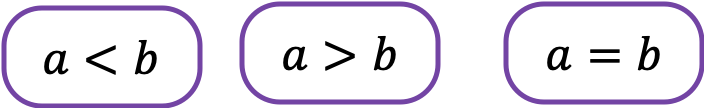 In which of the cases are the lines parallel?
‹#›
Parallel lines are defined as lines that do not intersect.
Connect
Sketch different examples of diagrams for each of the other cases:
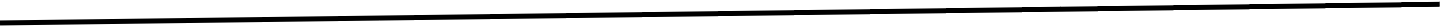 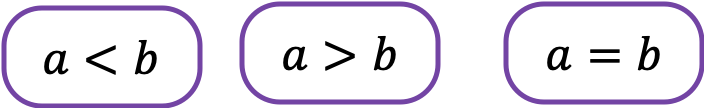 In which of the cases are the lines parallel?
‹#›
Independent Task
Fill in the blanks for the following exercise. You may want to go back in the video for some help.
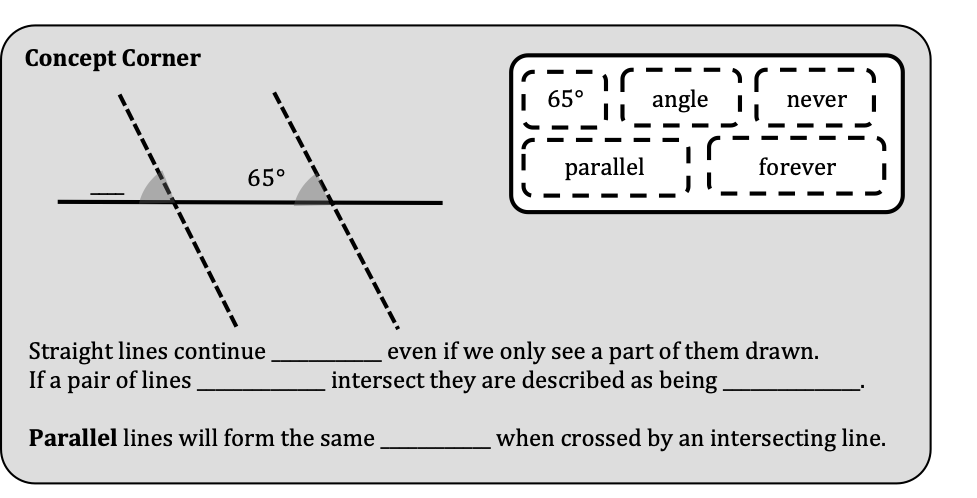 ‹#›
Explore
Decide whether each of the pairs of lines will intersect or not.If they do intersect, describe their point of intersection.
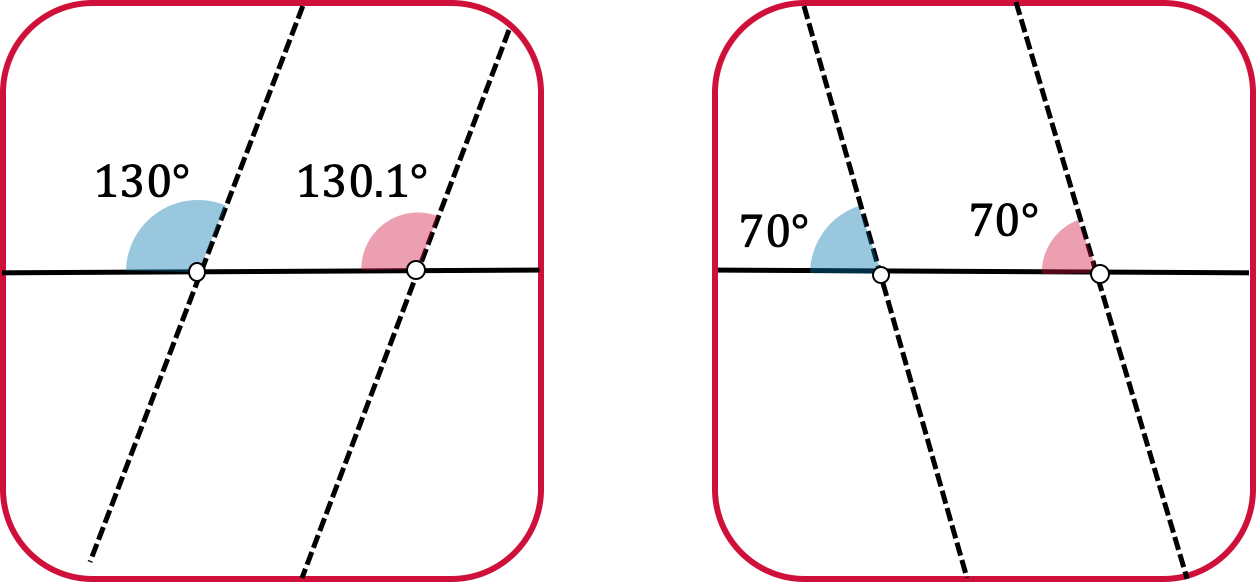 ‹#›